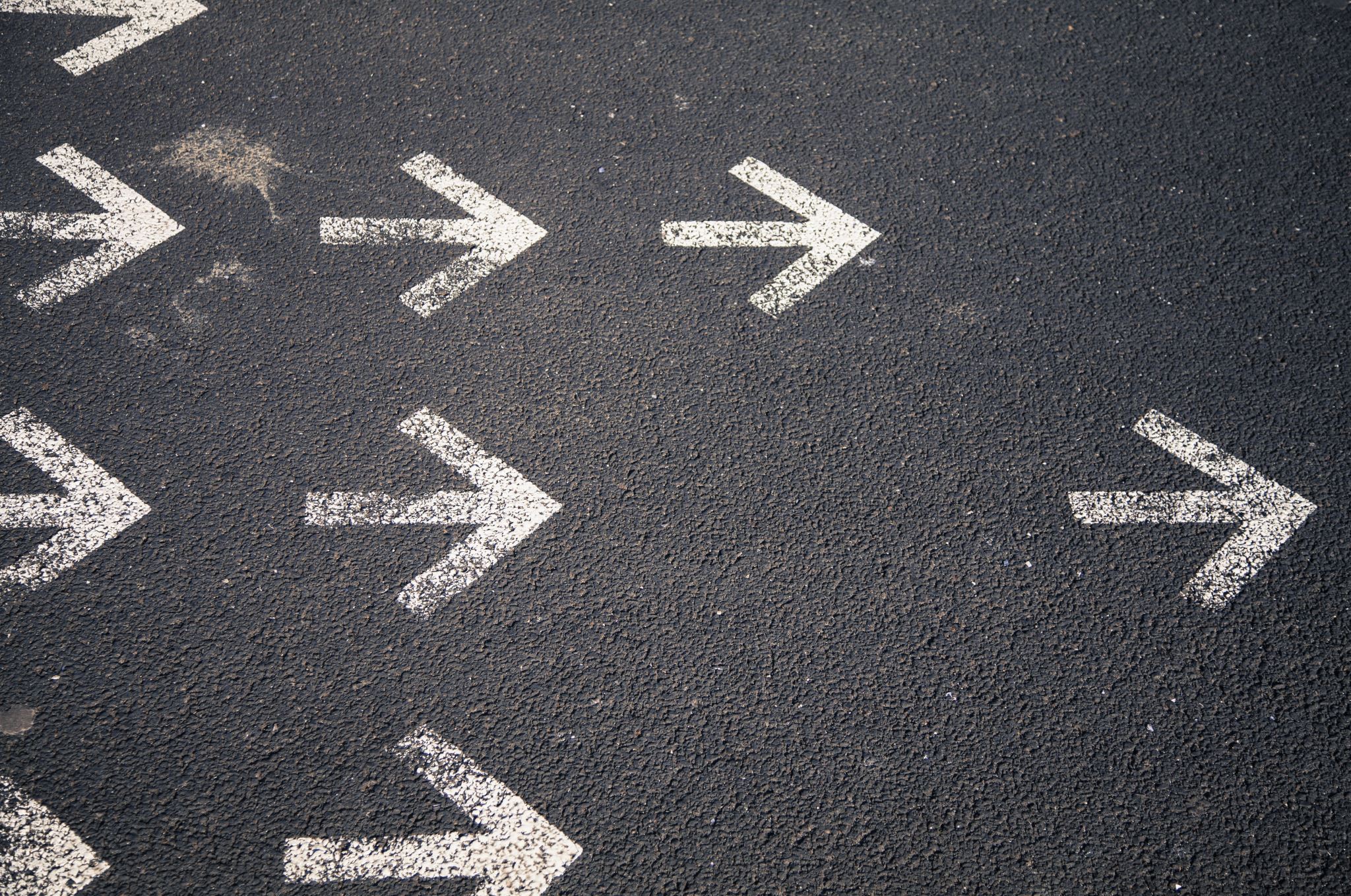 Dirección y control
Universidad Veracruzana
Facultad de Contaduría y Administración
Licenciatura en Gestión y Dirección de Negocios
Material elaborado por: Mtra. Luz del Carmen Rendón Bonilla
Contenido
Concepto de dirección
Principios de dirección
Etapas del proceso de dirección
Concepto de control
Principios de control
Etapas del proceso de control
Campos de control
Técnicas de control
Dirección
Concepto de dirección
Es la ejecución de los planes de acuerdo a la estructura organizacional mediante la guía de los esfuerzos del grupo social a través de la motivación, comunicación y supervisión.
Principios de dirección
Armonía del objetivo o coordinación de intereses: la dirección será eficiente si se encamina al objetivo de la empresa.
Impersonalidad del mando: la autoridad y el mando que emana de los directivos, surgen como una necesidad para lograr objetivos. No deben involucrarse cuestiones personales.
Supervisión directa: apoyo y comunicación que brinde un dirigente a sus subordinados.
Vía jerárquica: importancia de respetar canales de comunicación de la organización formal.
Aprovechamiento del conflicto: los obstáculos que se anteponen al logro de metas ofrecen al administrador el adoptar nuevas estrategias o alternativas.
Etapas del proceso de dirección
Toma de decisiones
Integración
Comunicación
Motivación
Supervisión
Toma de decisiones
Es la elección de un curso de acción entre varias alternativas.
Consta de las siguientes etapas:
Definición del problema: cuál es el problema a resolver y no confundir con los colaterales.
Análisis del problema: desglosar sus componentes y los del sistema en que se desarrolla para determinar alternativas de solución.
Evaluación de alternativas: estudiar sus ventajas y desventajas y su factibilidad de implementación.
Seleccionar la alternativa adecuada
Ejecutar la alternativa seleccionada
Integración
Función administrativa que se encarga del allegamiento de recursos que la entidad requiere para su operación normal.
Algunos autores la presentan como una etapa del proceso administrativo.
Es el proceso a través del cual se transmite y recibe información en un grupo social.
El proceso de comunicación consta de los siguientes elementos básicos:  emisor, código, mensaje, canal, receptor, retroalimentación. 
La comunicación se clasifica en: 
Formal: se origina en la estructura formal de la empresa. Ejemplo: manuales, instructivos, órdenes.
Informal: surge de grupos informales de la organización y no sigue los canales formales. Ejemplo: chismes, comentarios, opiniones, etc.
Los 2 tipos de comunicación pueden darse en forma: vertical, horizontal, verbal o escrita
Comunicación
Motivación
Significa “mover, conducir, impulsar la acción”. A través de ella se logra la ejecución del trabajo tendiente a la obtención de objetivos.
Teorías de motivación:
Jerarquía de necesidades de abraham maslow: fisiológicas, de seguridad, pertenencia, reconocimiento y estima, así como de autorrealización.
Jerarquía de motivación e higiene de herzberg: propone dos niveles de necesidades:
Factores de higiene o mantenimiento: evitan la falta de satisfacción pero no motivan ejemplo: la limpieza en el área de trabajo.
Motivadores: producen bienestar. Ejemplo: reconocimiento, responsabilidad.
Supervisión
La supervisión o liderazgo consiste en ordenar y vigilar a los subordinados en la realización adecuada de sus actividades.
Control
Es la etapa del proceso administrativo que tiene por objeto analizar, evaluar, corregir, mantener o mejorar los resultados mediante la medición de la ejecución de los planes de la organización.
El control sirve como:
Un instrumento de supervisión.
Medio para obligar a cumplir planes.
Base para mejorar nuevos planes.
Concepto de control
Principios de control
Del equilibrio: paridad entre autoridad y responsabilidad.
De los objetivos: el control es un medio para alcanzar los objetivos.
De la oportunidad: debe aplicarse antes de que se cometa el error.
De las desviaciones: las variaciones deben ser estudiadas para conocer los motivos y establecer medidas correctivas necesarias.
De excepción: debe aplicarse a actividades excepcionales o representativas, para reducir costos y tiempo.
Etapas del proceso de control
Establecimiento de estándares: un estándar es un patrón , modelo o guía sobre el cual se efectúa el control. Representan el estado de ejecución deseado.
Medición de resultados: comparar la ejecución y los resultados, de acuerdo con los estándares.
Corrección: acción correctiva de las desviaciones encontradas. 
Retroalimentación: permite adaptar el sistema administrativo en el tiempo con base en la información obtenida.
Campos de control
Financiero
Auditorías financieras, fiscales.
Control presupuestario
Control de ingresos en caja
Control de gastos
Control de sueldos
No financiero o administrativo:
Auditorías administrativas.
Supervisión de las funciones desempeñadas por los trabajadores.
Estudios de tiempos y movimientos.
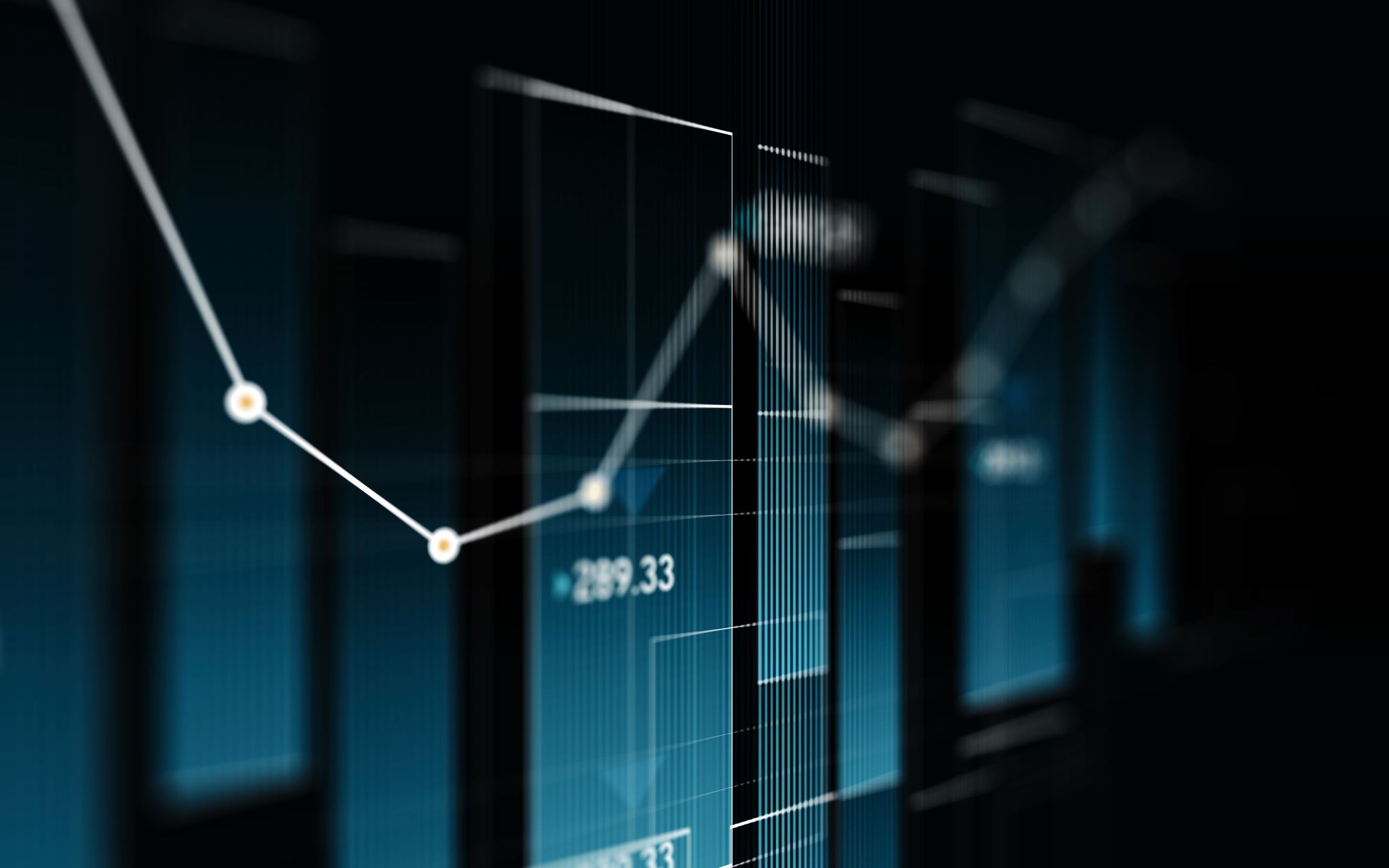 Técnicas de control
Algunos ejemplos son:
Sistemas de información
Gráficas y diagramas
Estudio de métodos (tiempos y movimientos).
Métodos cuantitativos
Control interno
Avances presupuestales o programáticos.
Fuentes
Básicas
Reyes, A. (1996). Administración de Empresas Modernas. México. Limusa.  
Robbins, S. (1997). Administración, Teoría y Práctica. México. Prentice-Hall. 
Stoner, J. (2003). Administración. México. Prentice-Hall. 

Complementarias  
Chiavenato, I. (1999). Introducción a la teoría general de la administración. México. Mc Graw-Hill. 
Cunningham, W. (1991). Introducción a la administración. Edit. Mc Graw-Hill, México. 
Diaz, R. (2015). Desarrollo sustentable. México. Mc Graw-Hill. 
Garza, J. (2000). Administración contemporánea. México. Mc. Graw-Hill. 
Hammer, M. et.al.(1994). Reingenieria. México. Norma. 
Hernández, S. (2002). Administración. México. Mc. Graw-Hill.  
Muñoz, J. (1986). Introduccion a la administración. México. Editorial Diana. 
Rodríguez, J. (2003). Introducción a la administración con enfoque de sistemas. México. Trillas. 
Spendolini, M. (1995). Benchmarking. México. Norma.
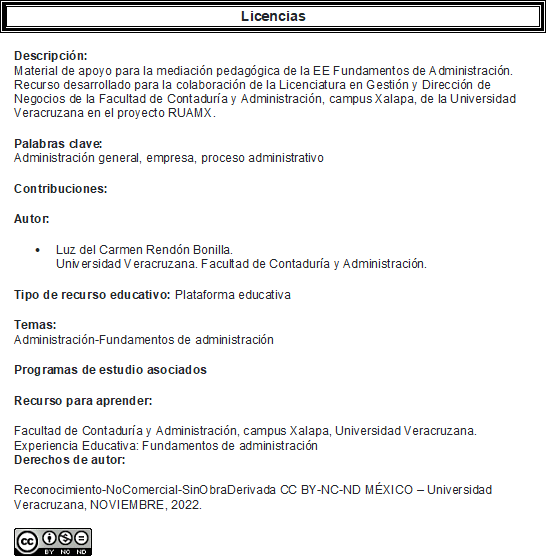